Презентація на тему
Внутрішня будова птахів
Робота учня 8-А класу СШ № 273 
Ткачука Богдана
Травна система
Велике значення для захоплення їжі відіграє дзьоб, форма та розміри якого значно варіюють у різних видів, що залежить від способу живлення. 
Ротова порожнина переходить у стравохід, який у багатьох видів має розширення — воло, в якому їжа накопичується. 
Характерною особливістю травної системи є наявність складного шлунку з двох відділів — залозистого і м'язового. Кишечник поділяється на тонкий та товстий. Розвинені травні залози — печінка та підшлункова, протоки яких відкриваються в дванадцятипалу кишку. 
Інтенсивність травлення у птахів дуже висока. Наприклад, у горобців, від заковтування гусені до виведення її неперетравлених решток з екскрементами минає лише 15—20 хвилин, жуків — близько 1 години та насіння — 3—4 години.
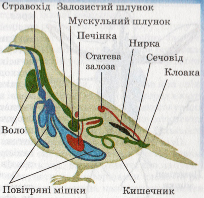 Дихальна система
Дихальна система характеризується розвитком повітряних мішків та подвійним диханням. Через високий рівень метаболізму, потрібний для польоту, птахи вимагають високого рівня постачання кисню. 
Велику роль у диханні відіграють повітряні мішки, які слугують як резервуар повітря. Завдяки повітряним мішкам, газообмін у легенях відбувається як під час вдиху, так і під час видиху. Через те, що свіже повітря проходить через легені в одному напрямку, у них не відбувається змішування багатого та бідного на кисень повітря, як це відбувається в легенях ссавців. 
Легені птахів містять мільйони тонких трубочок - парабронхів, що сполучаються з дорсобронхами та вентобронхами. Повітря потрапляє до сліпозамкнених закінчень бронхів - бронхіол, оточених капілярами, де і відбувається газообмін.
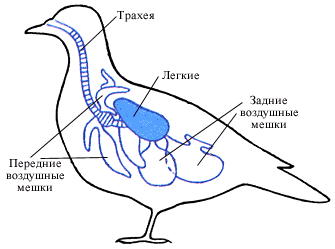 Кровоносна система
Кровоносна система має два кола кровообігу, артеріальна і венозна кров не змішується. Ця адаптація дозволяє ефективне постачання поживних речовин та кисню до всіх тканин тіла, забезпечуючи високий рівень активності. 
Серце чотирикамерне, з однією правою дугою аорти. Відрізняється високою частотою серцевого ритму, особливо у дрібних птахів, наприклад, серце червоногорлого колібрі б'ється з частотою 1200 ударів за хвилину (або 20 ударів за секунду).
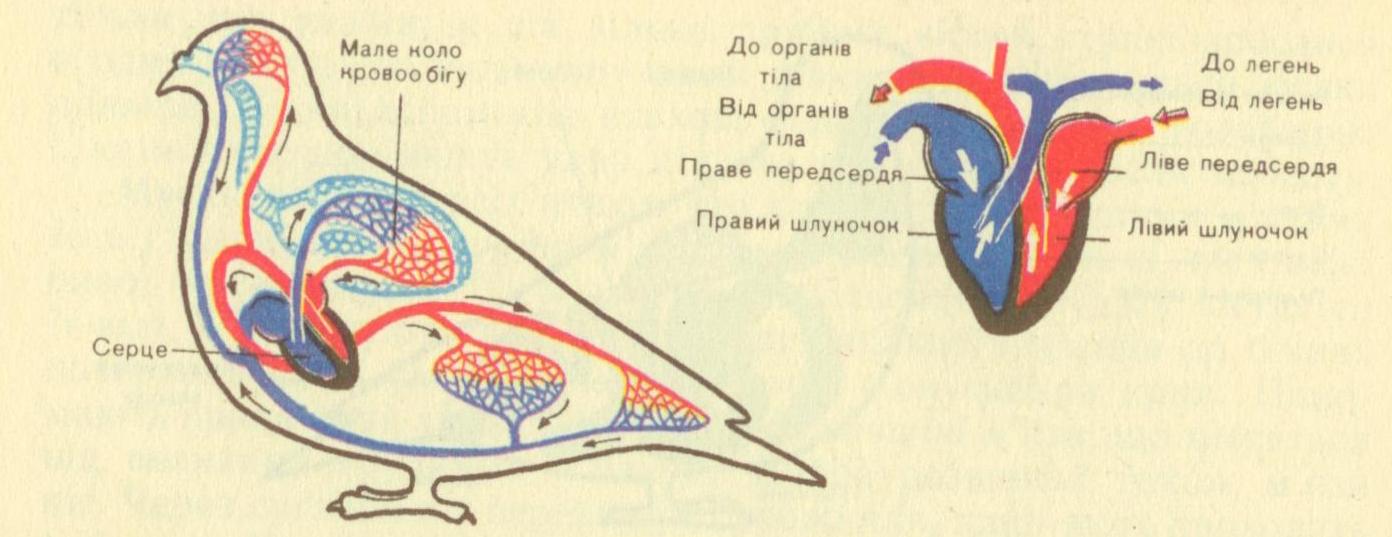 Видільна система
Органи виділення — тазові нирки, від яких відходять сечоводи, що відкриваються в клоаку. 
Сечовий міхур відсутній, це як пристосування до польоту.
Основним продуктом азотистого обміну птахів є сечова кислота, у зв'язку з чим сечовий міхур  редукується.
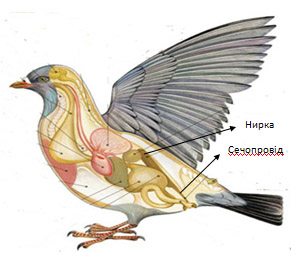 Нервова система
Головний мозок птахів досить великих розмірів:
-   півкулі переднього мозку гладенькі, без звивин та порівняно невеликих розмірів, що складаються переважно не з сірої речовини, а зі смугастих тіл:
-   півкулі відповідають за керування поведінкою, орієнтацію в просторі, споживання їжі, спаровування та здатність до побудови гнізд; 
проміжний мозок порівняно невеликий;
середній мозок із зоровими буграми; 
мозочок відповідає за координацію рухів; 
довгастий мозок переходить у спинний мозок.
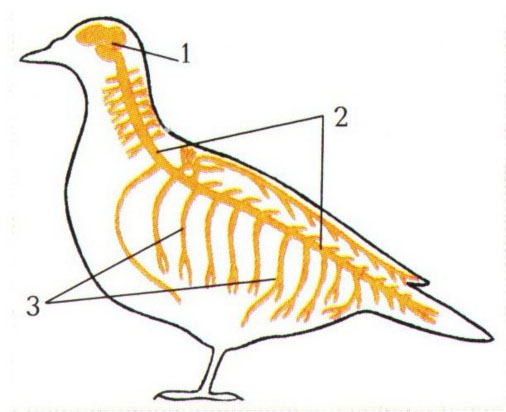 М’язова система
М'язова система сильно диференційована. Найбільші м'язи - грудні, що опускають крило. 
Добре розвинені підключичні, міжреберні, шийні, підшкірні і м'язи ніг. 
Рухи птахів швидкі й різноманітні: ходьба, біг, стрибки, лазіння, плавання. Види польоту -махаючий і ширяючий. 
Птахи багатьох видів здатні здійснювати дальні перельоти.
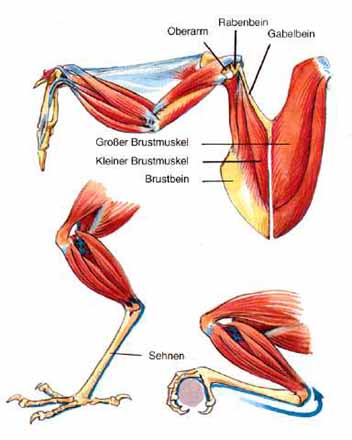 Статева система
Птахи роздільностатеві, більшості видів властивий статевий диморфізм. У самок розвинений тільки лівий яєчник. 
Запліднення внутрішнє, розвиток прямий. 
Птахи більшості видів відкладають яйця в гнізда, обігрівають їх теплом свого тіла – насиджуванням. Пташенят, що вилупилися, вигодовують. 
У залежності від ступеня розвиненості пташенят, які вилупилися з яєць, виділяють гніздових і виводкових птахів.
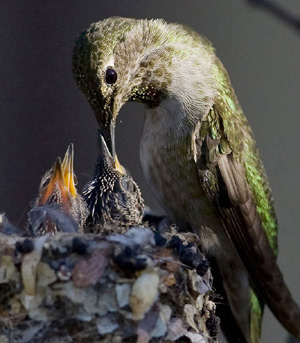